Geant4 simulation & Threshold Optimize
2. Detector Construction
1. Simulation & Analyze Construction
.mac文件能谱输入
Al
Python分析，绘图
Geant4
.root 文件
Simulation situation:
Direction: iso
Location: Plane , uniform
3. Flux model : data from DAMPE & NASA
5cm
4. Physics List model: FTFP_BERT
Hadronic: elastic, inelastic, capture and fission processes.
EM:
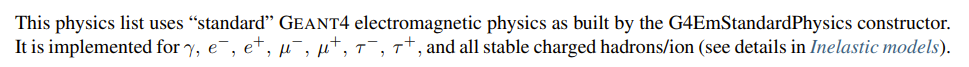 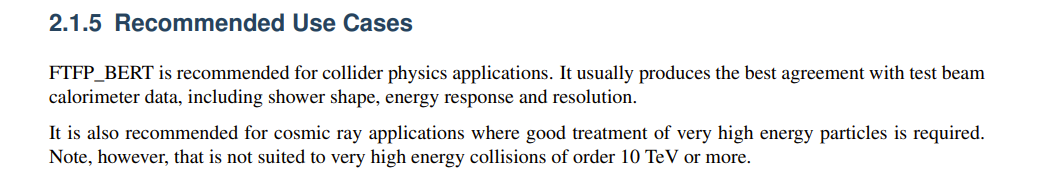 Test result
Al
Incidence particle: proton, helium, carbon, iron
Simulation situation:
Direction: iso
Location: Plane , uniform
Energy distribution
Angular distribution
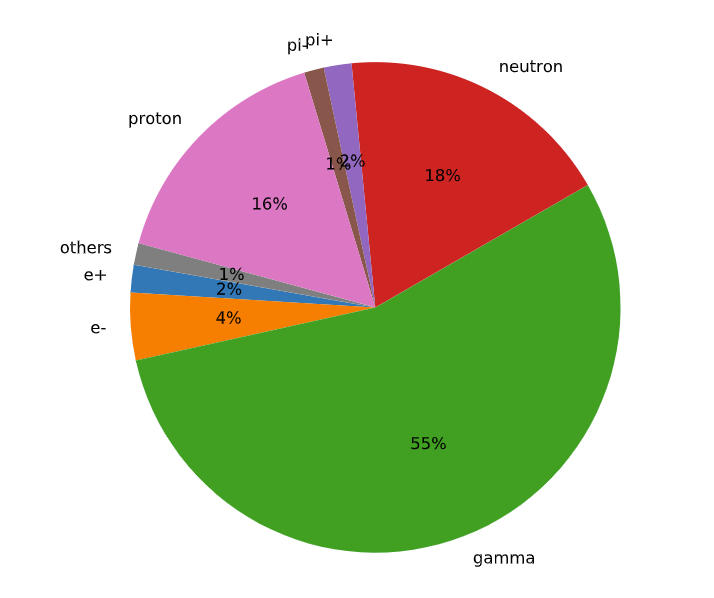 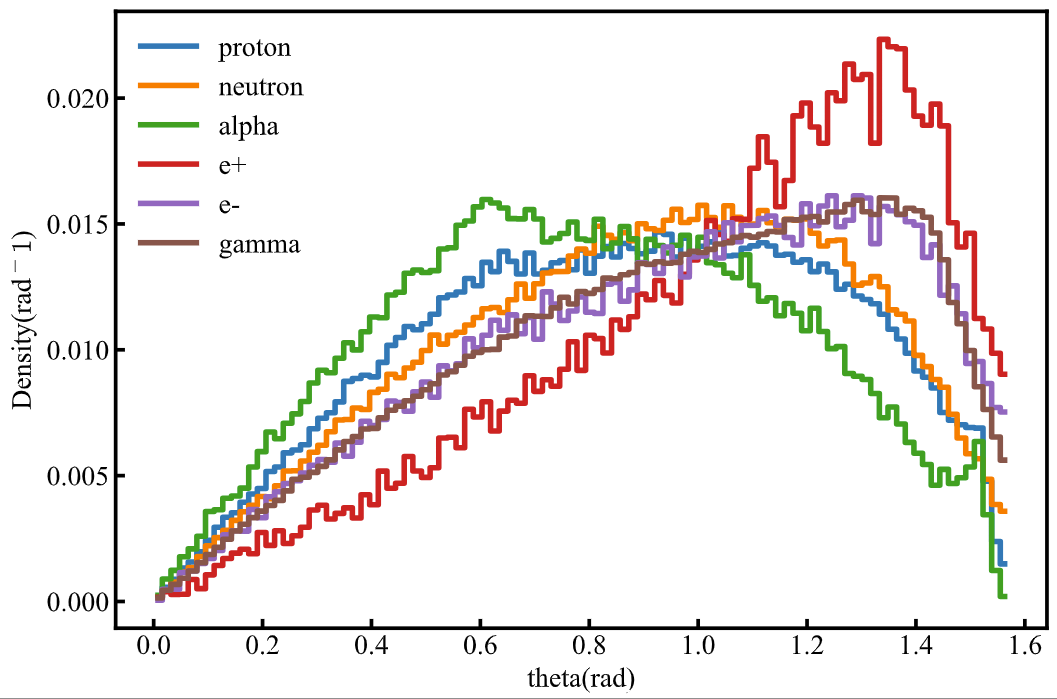 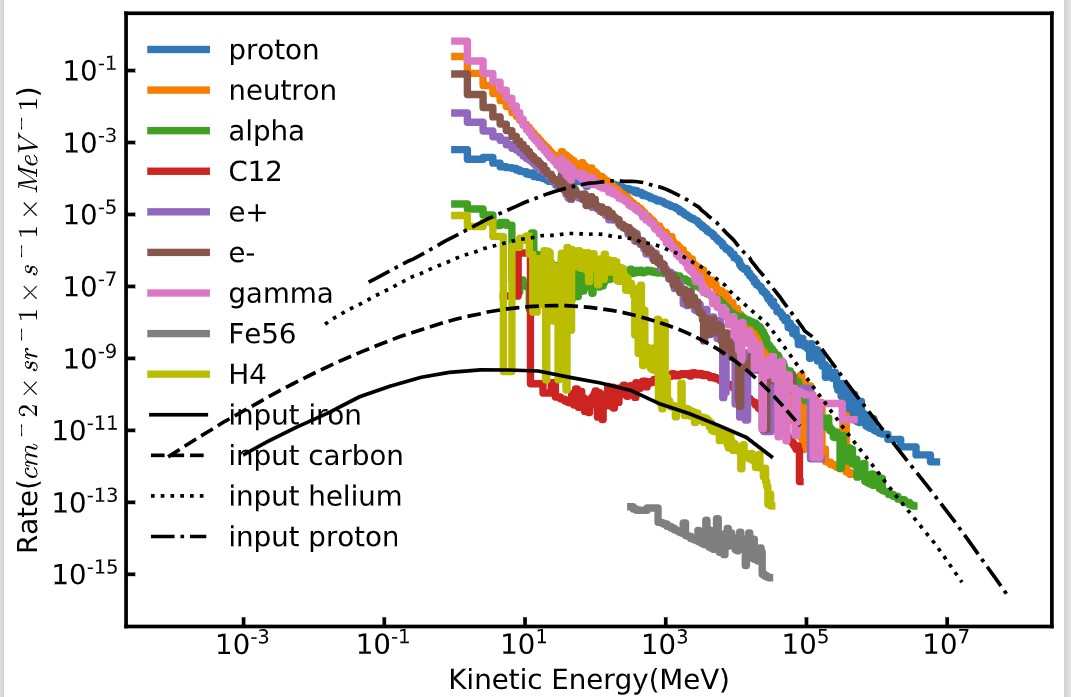 Proportion of components
Total number of incidence events: 1599966, 
Total number of secondary particles: 6546224

There is certainly a rise in particle number after shielding, most of the secondary particles are low energy gamma ray and neutron.
Energy Deposit of electron
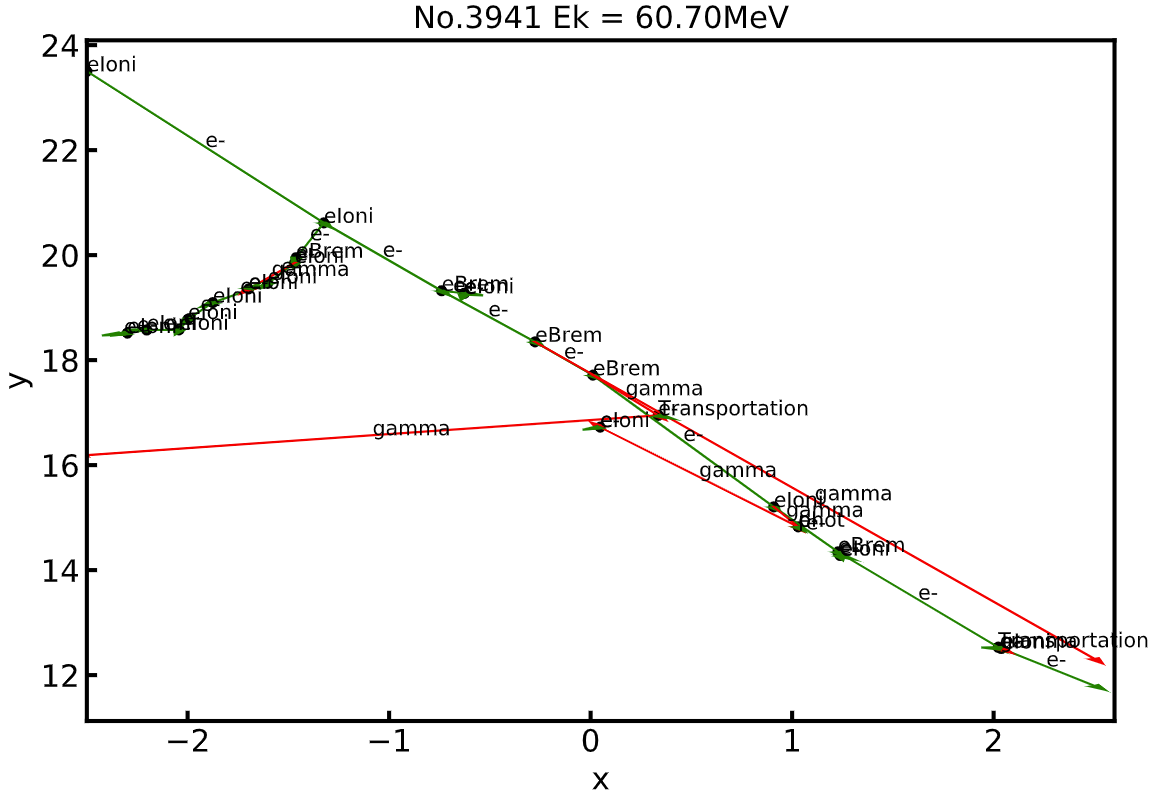 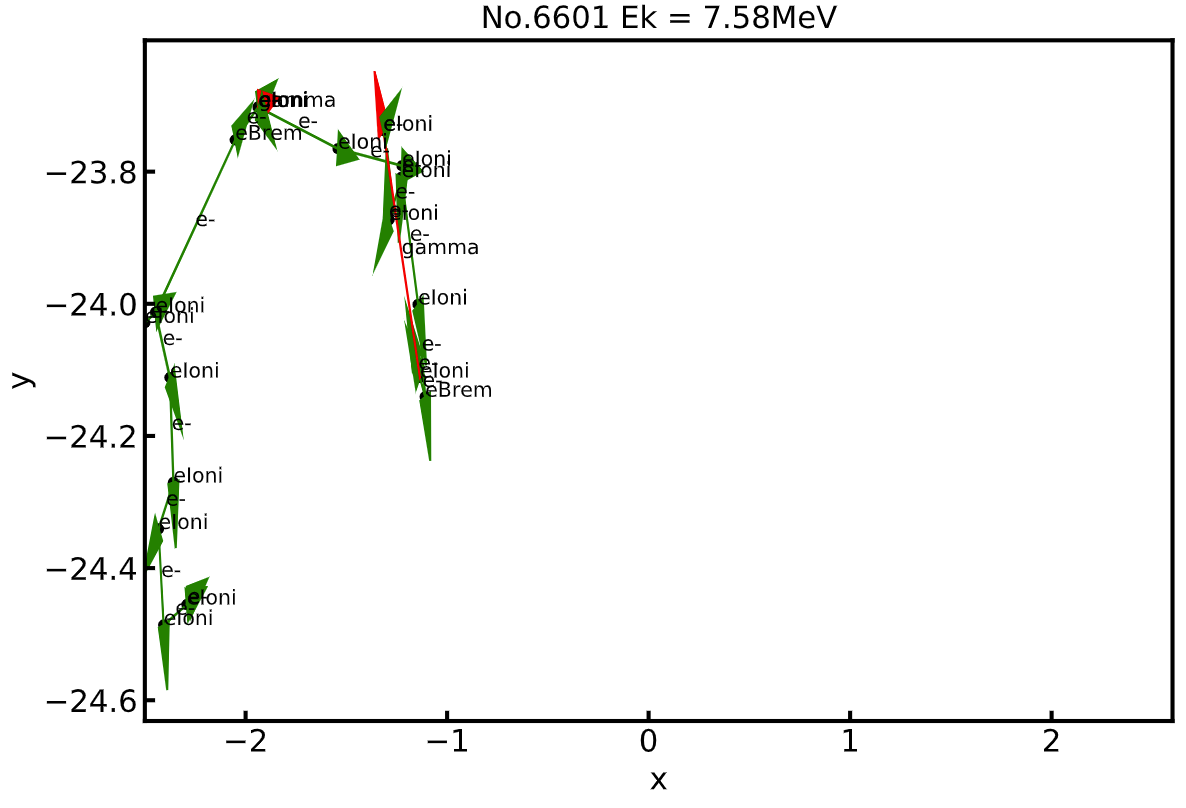 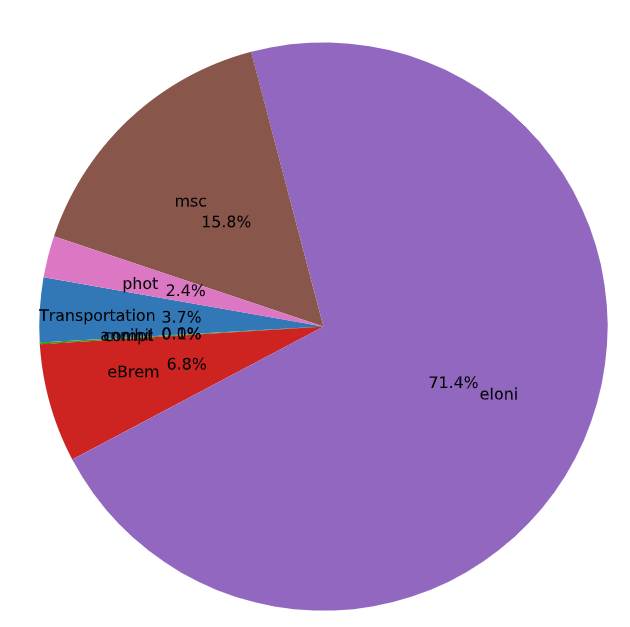 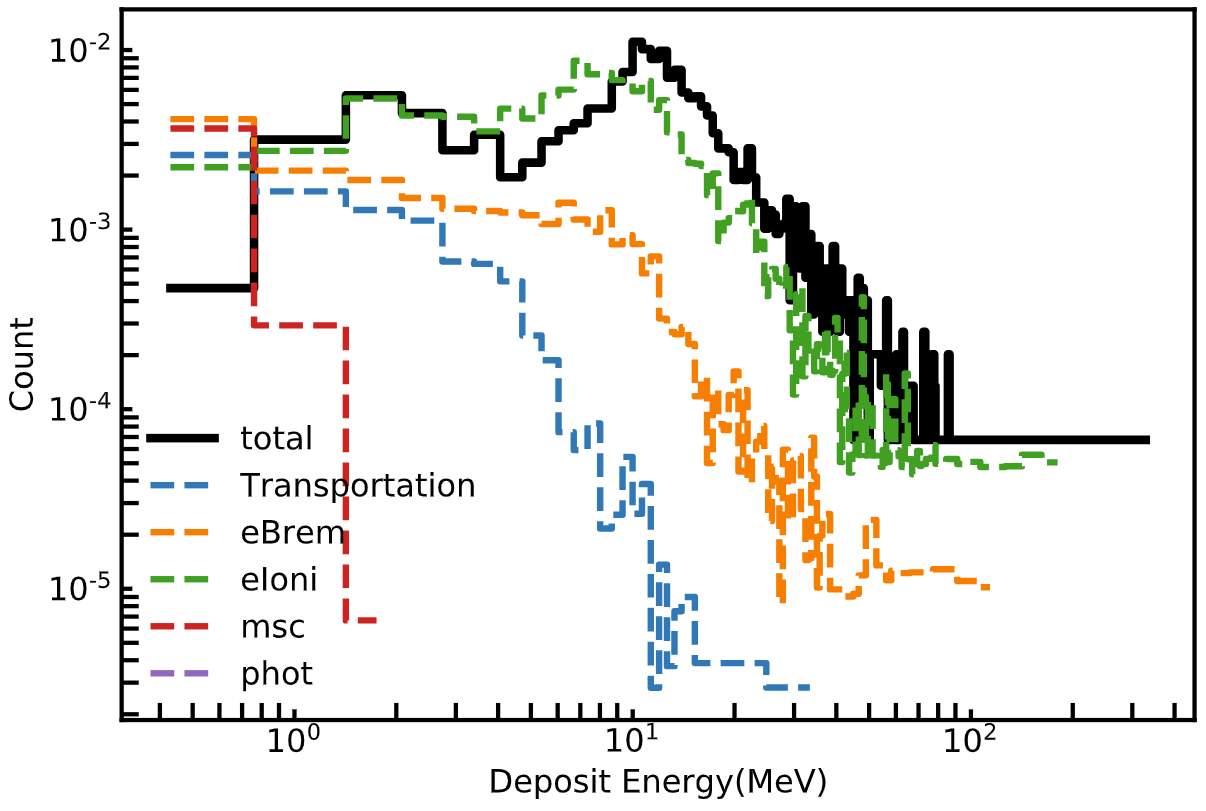 Energy Deposit of positron
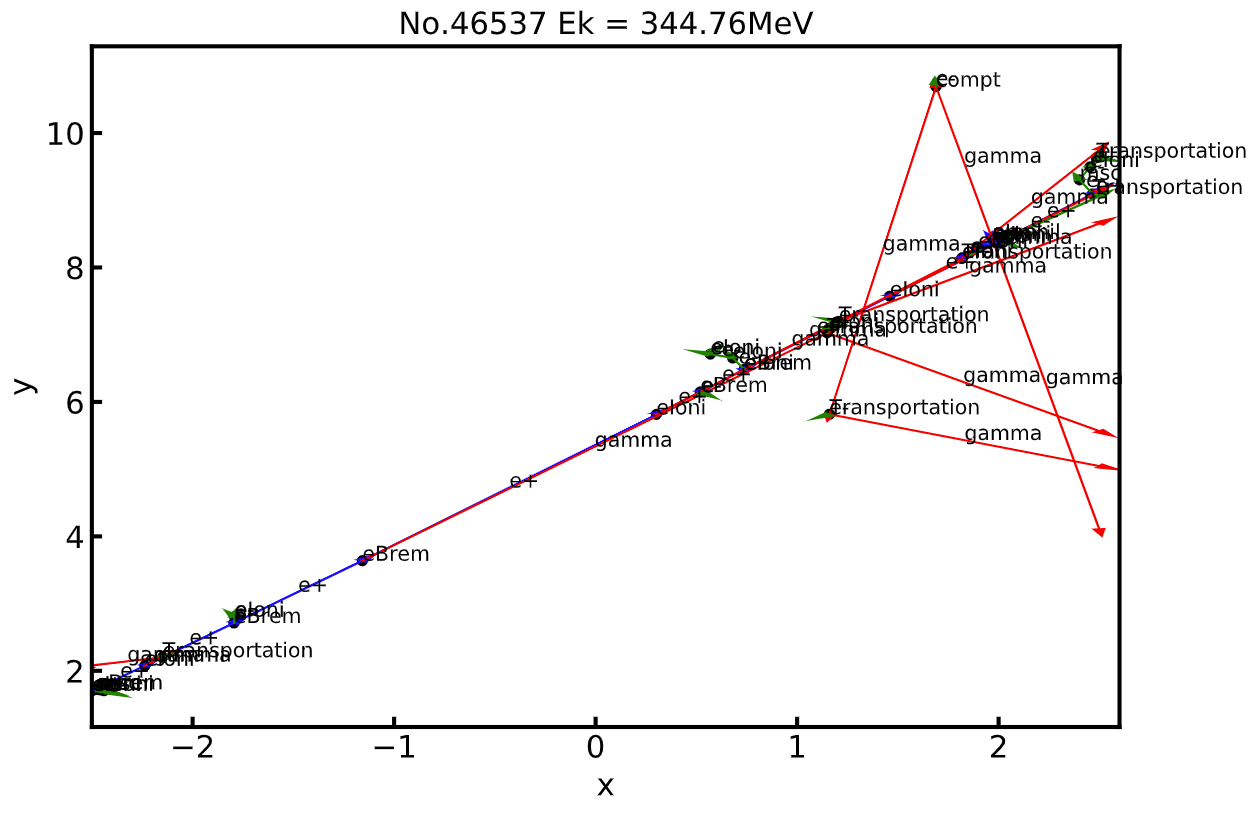 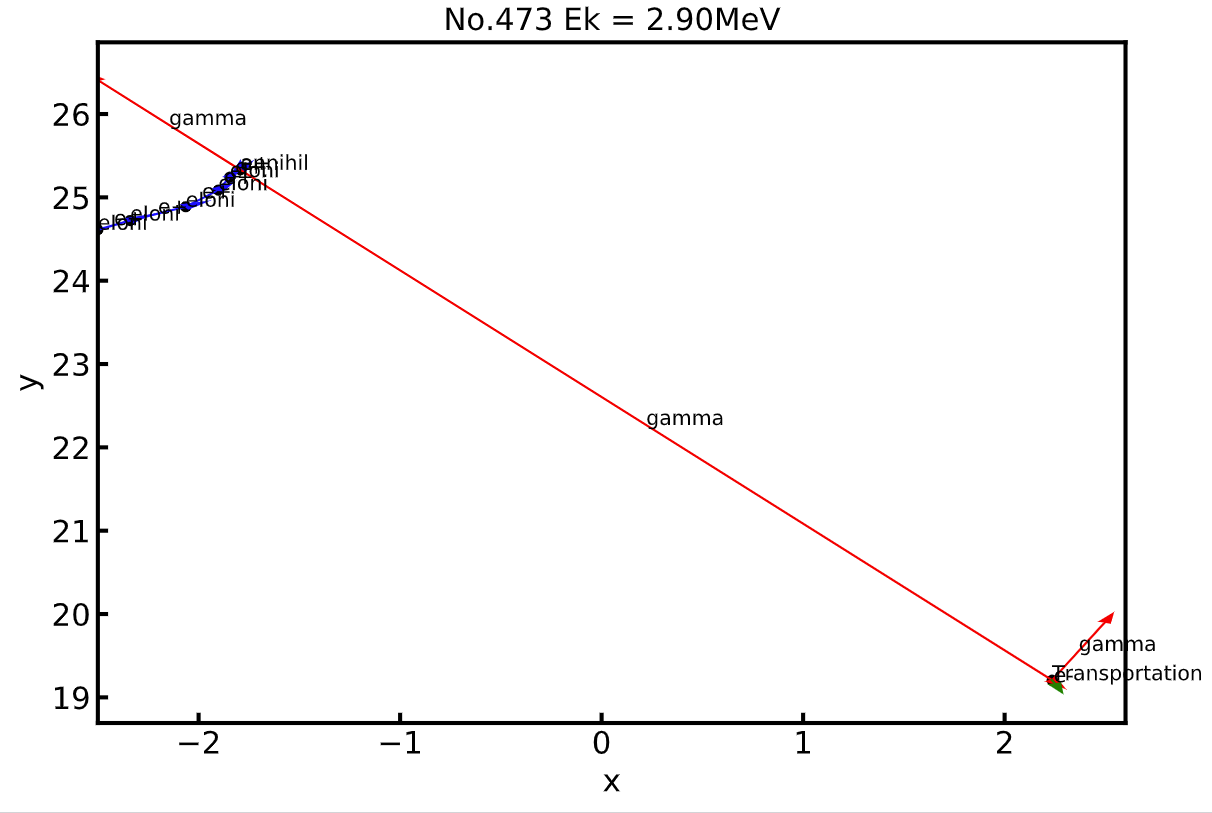 Low energy positron
 electron ionization and annihilation
Energetic positron
 bremsstrahlung & electron ionization
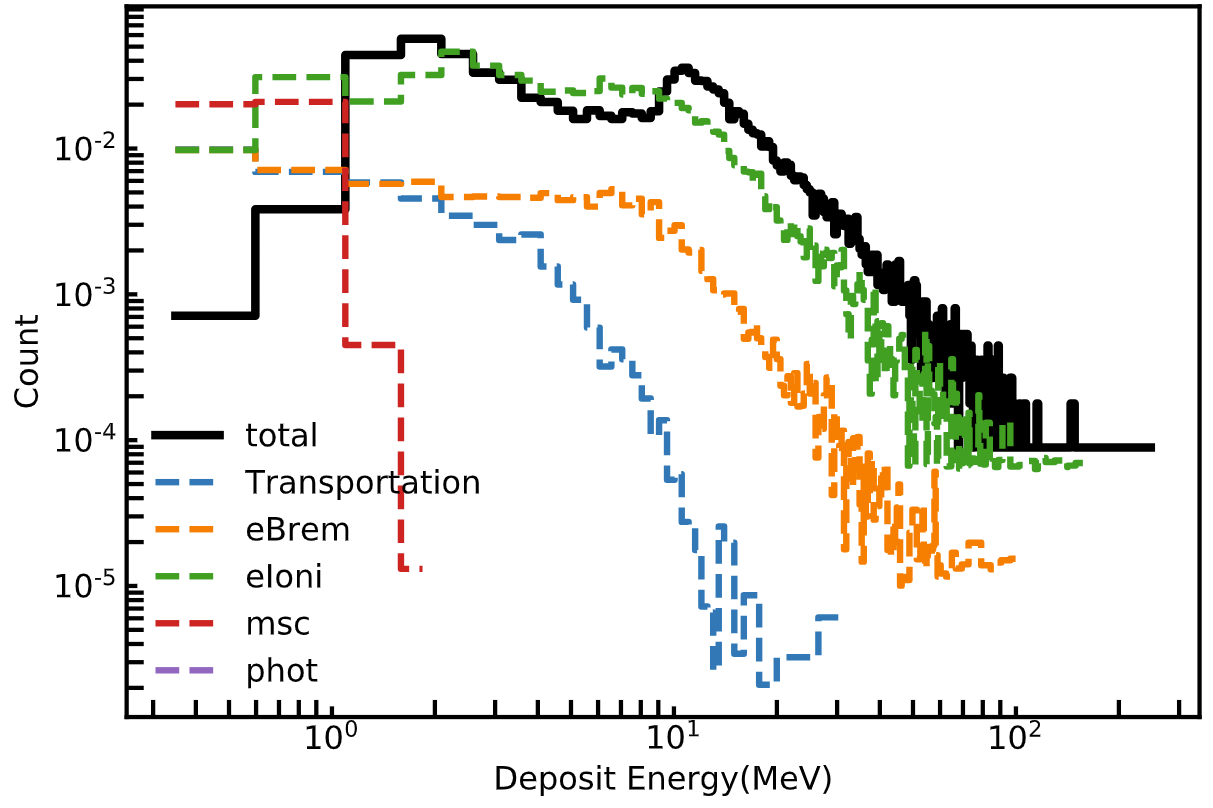 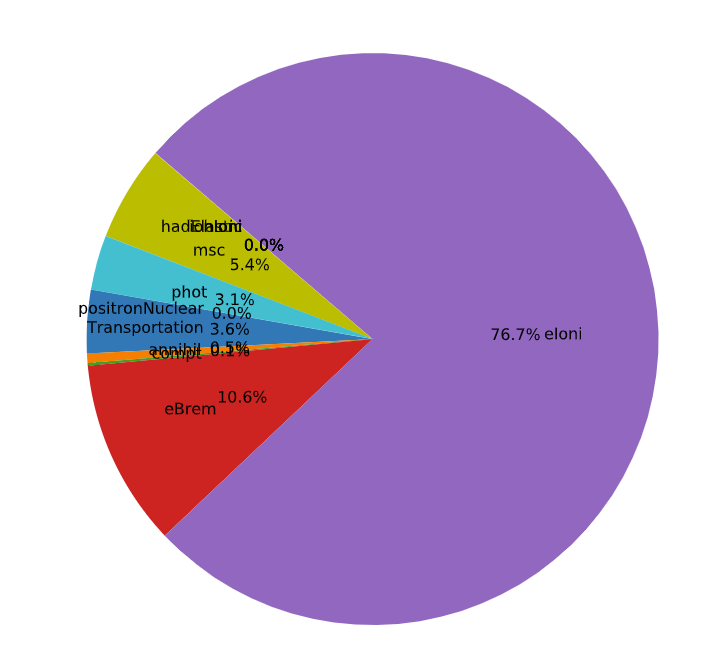 Gamma Energy Deposit
low energy gamma-Compton scatter and photon-electron effect
High energy gamma-pair production
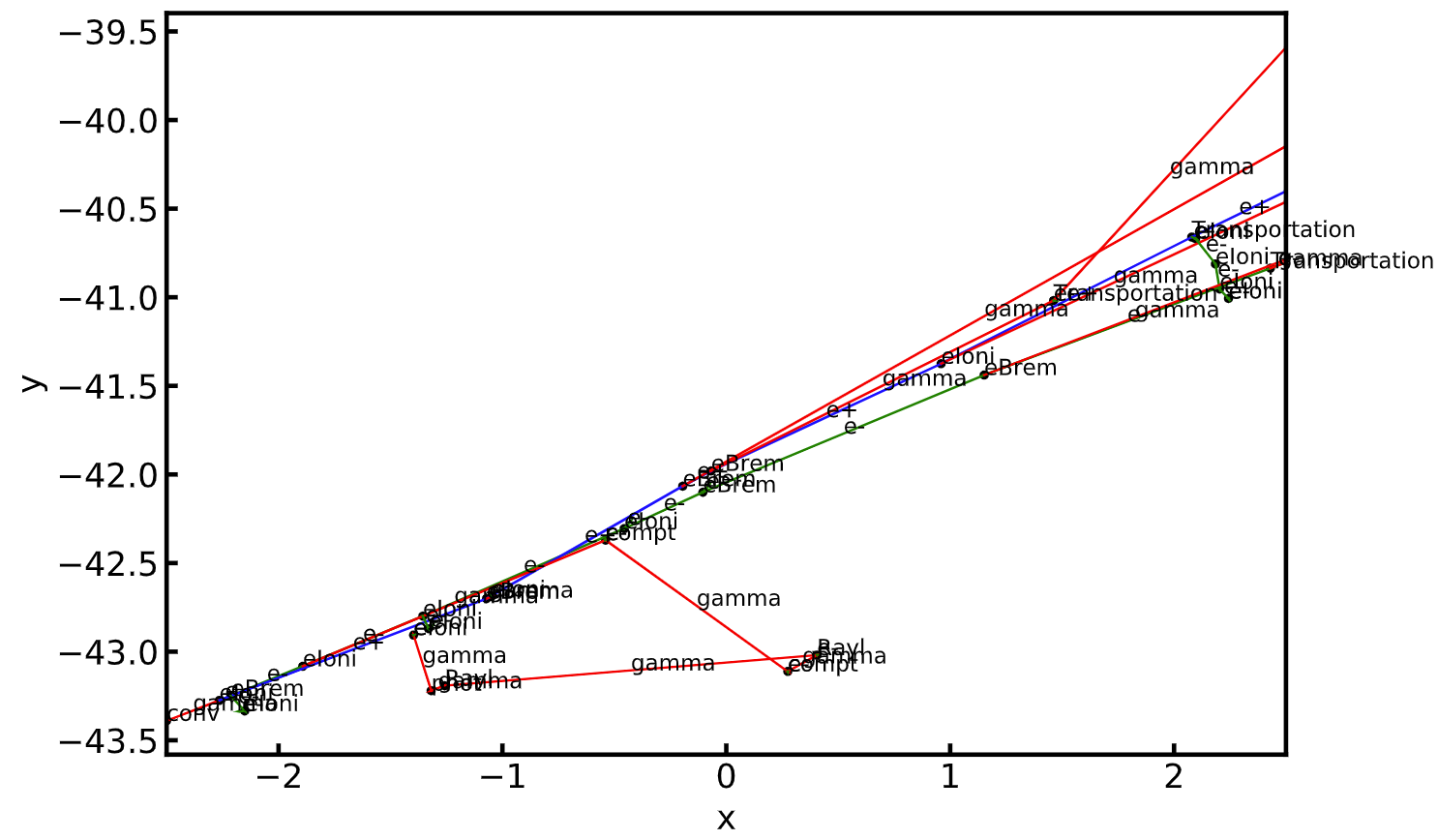 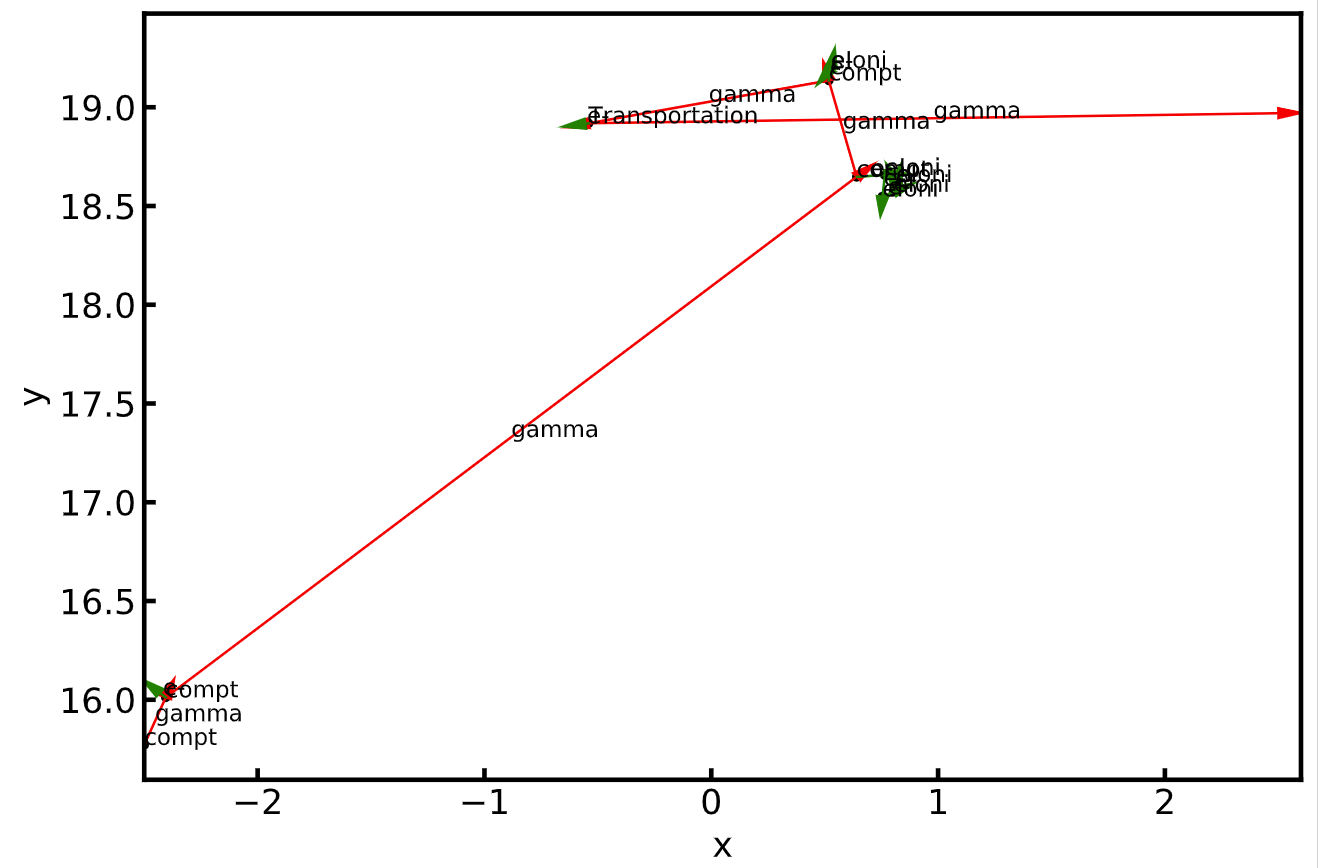 Follow-up reactions
First reactions
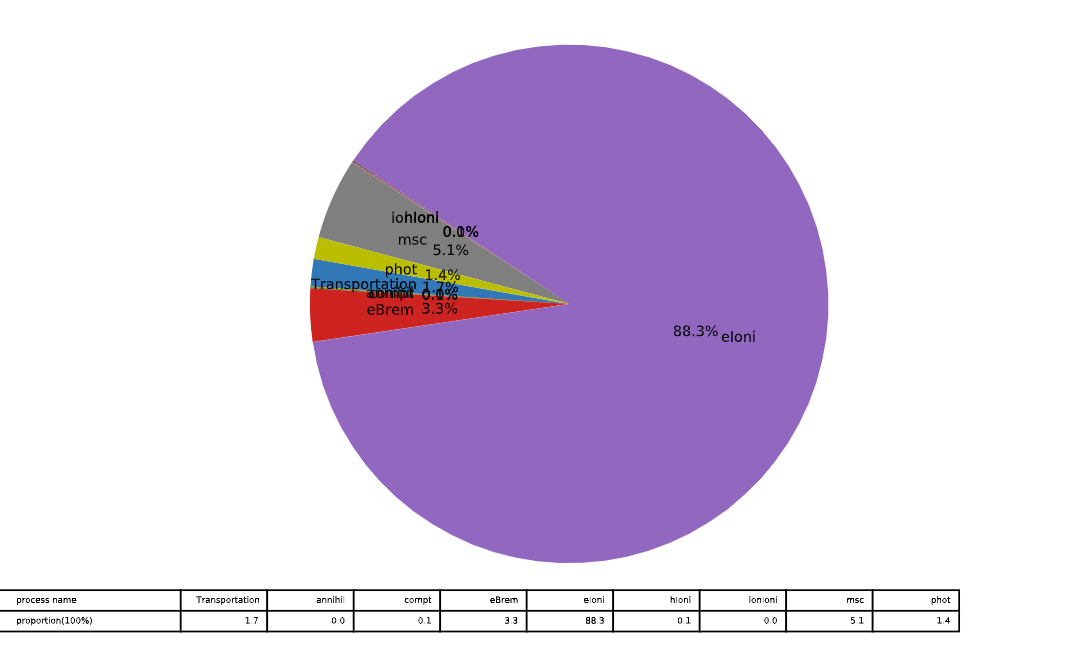 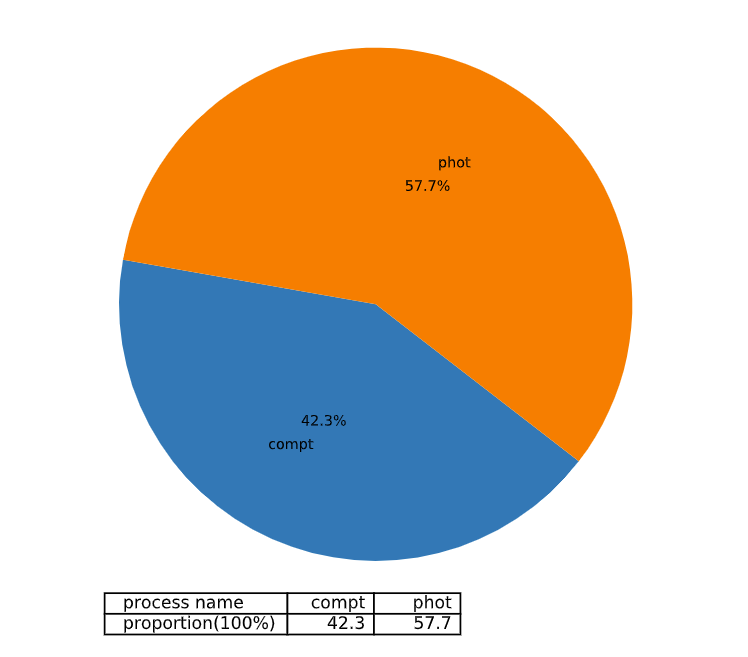 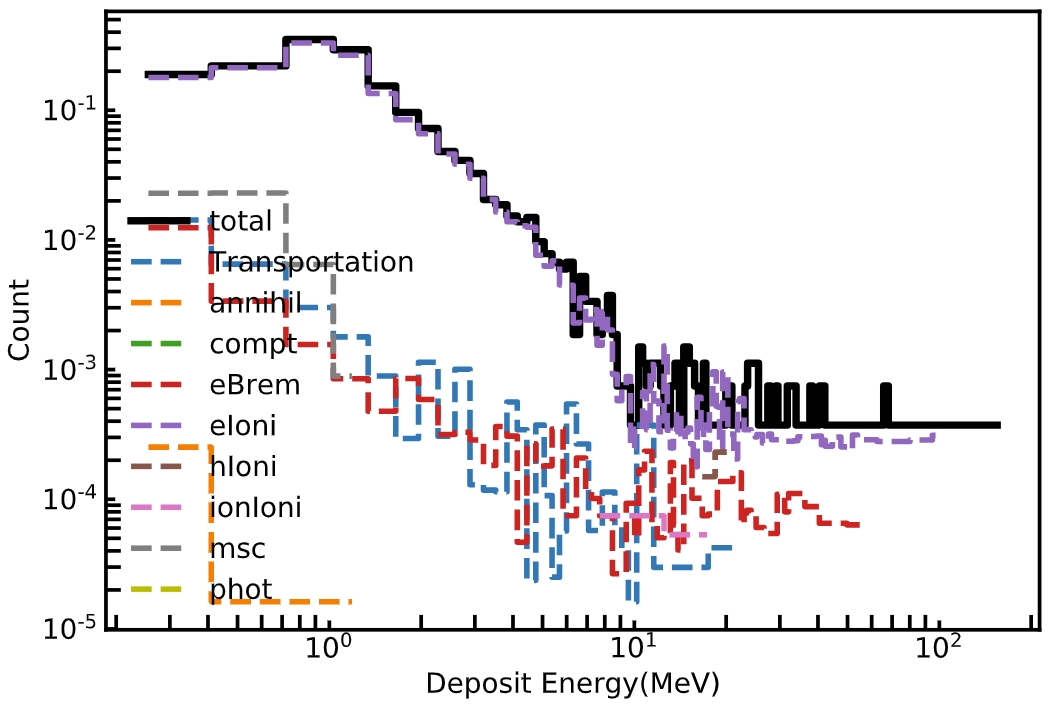 Neutron Energy Deposit
Low energy neutron
multi-scatter, hadron ionization
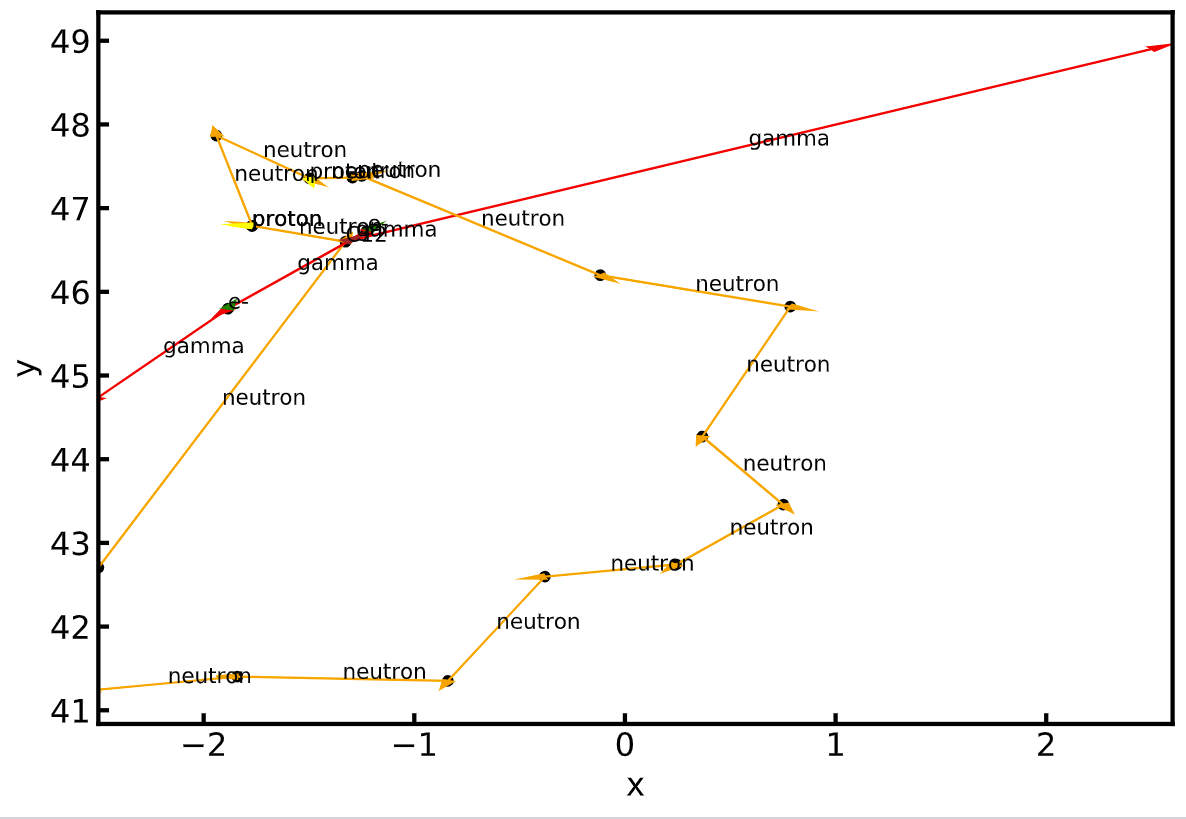 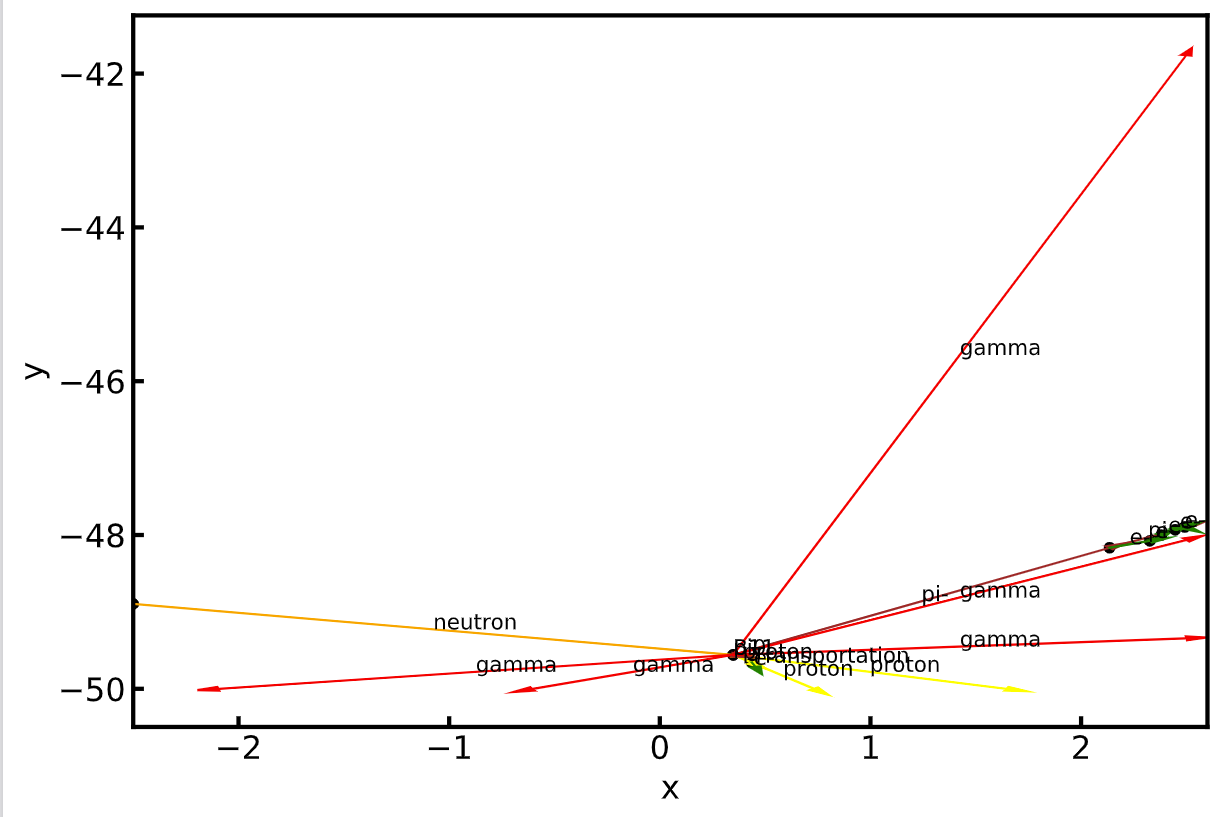 High energy neutron
nuclei reaction
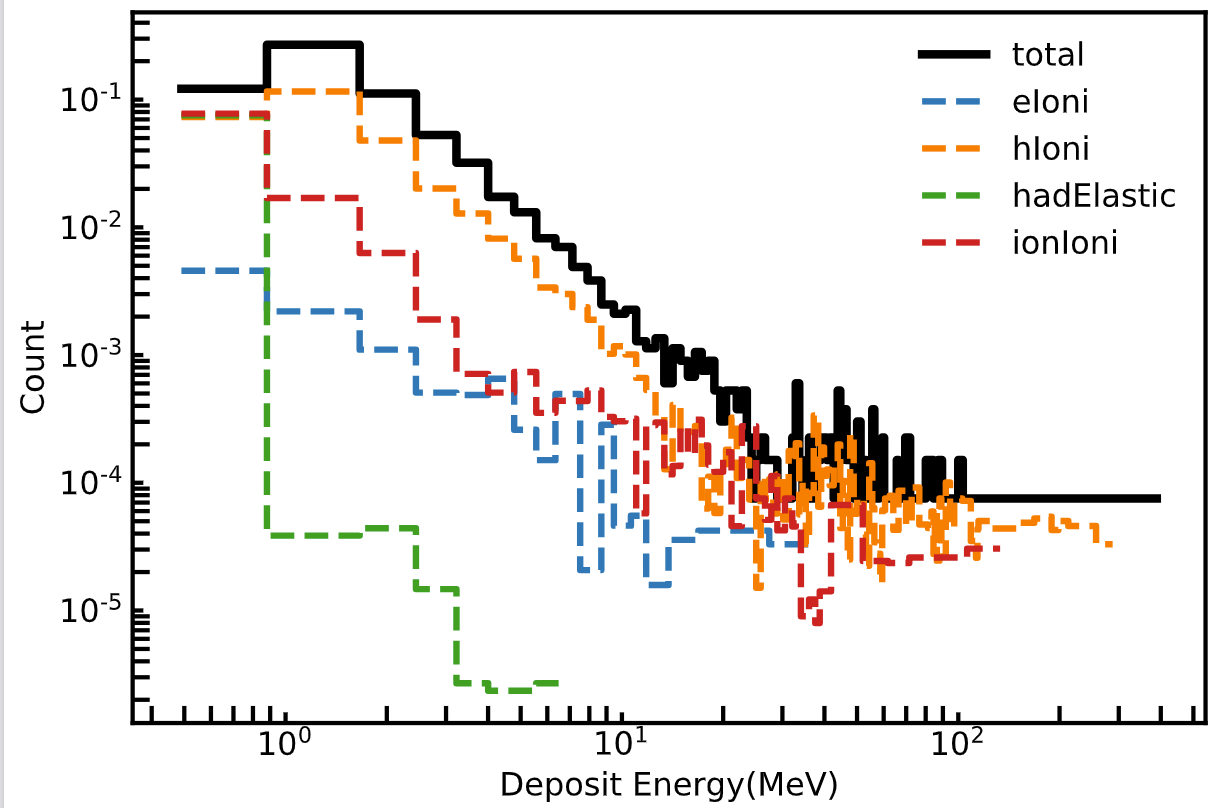 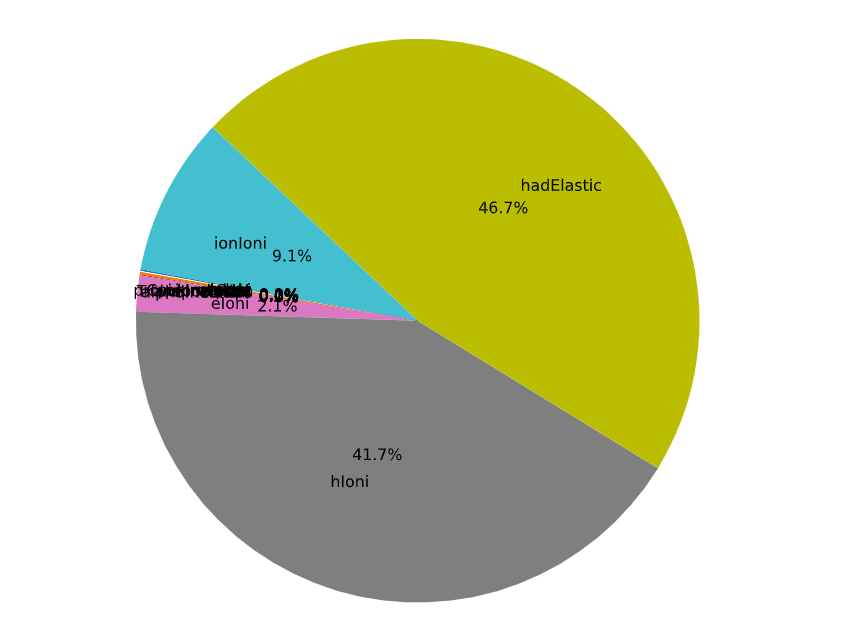 Secondary particle influence on PS
PS
Simulate the energy deposit of gamma,neutron,and electron using G4 toolkit.
The light yields are then be calculated by Birk’s law according to ref[1].

Checked if the secondary particle can pass at least 1 layer of PS





Need more checks
Simulation situation:
Direction: iso
Location: Plane , uniform
Energy: from the first step simulation
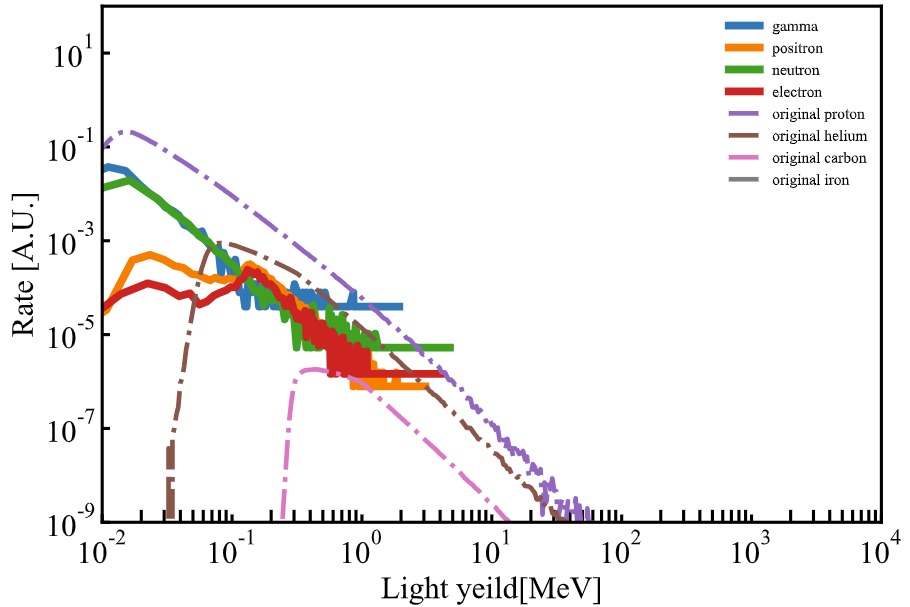 [1]https://www.sciencedirect.com/science/article/pii/S0927650598000607